El Salvador Ecological Forecasting II
Utilizing NASA Earth Observations to Develop a Historically Based Trajectory of Deforestation and Forest Degradation in El Salvador
Britta Dosch (Project Lead), Garrett Kidd, Labreshia Mims, Rebekke Muench, Jacob Patrick, and Amy Wolfe
NASA DEVELOP National Program at NASA Langley Research Center
Abstract
Earth 
Observations
Objectives
The micro-region of La Mancomunidad La Montañona in Chalatenango, El Salvador is a hilly, forested area with a population dependent upon subsistence and livestock farming, often utilizing slash and burn agricultural techniques. Unfortunately, due to a number of factors, the forests are threatened by deforestation and degradation and are in need of comprehensive management strategies. Using NASA Earth observations in collaboration with El Salvador’s ministry of the environment, Ministerio de Medio Ambiente y Recursos Naturales (MARN), the Earth Institute at Columbia University, and Agroforestry for Biodiversity and Ecosystem Services (ABES) Project, a methodology was developed for stakeholders and policy makers to monitor long-term changes in forest cover and to predict significant changes in woody forest biomass. A baseline time series showing forest cover and land use land cover (LULC) from December 1986 to January 2016 during the dry season was used to forecast forest cover change through the year 2030. These predictions will allow stakeholders to identify at-risk regions to focus forest conservation efforts and management strategies.
Develop methodology for monitoring and forecasting ecological change in study area
Delineate Land Use/Land Cover (LULC) using four predominant land categories: water, rural/non-forest, forest, and urban
Quantify the rate of change for each land category over the years 1986 to 2015
Identify patterns in LULC changes, with primary interest in forest cover change
Forecast land changes to the 2030 dry season using historical LULC patterns
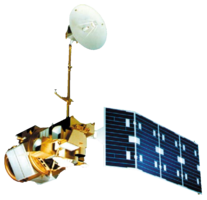 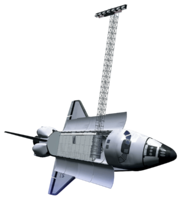 Landsat 5 TM
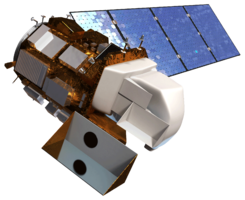 Shuttle Radar Topography Mission
Study Area
La Mancomunidad La Montanona, Chalatenango, El Salvador
Landsat 8 OLI
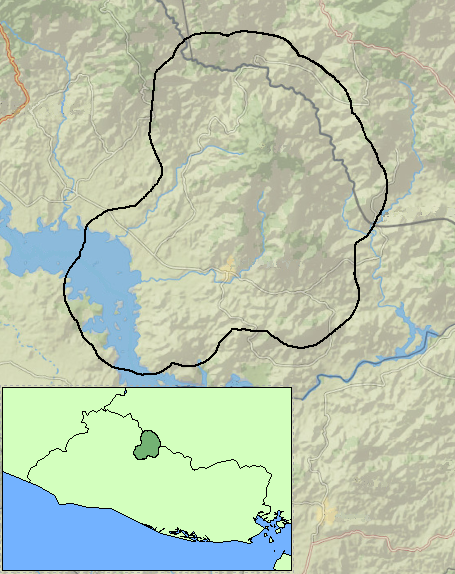 Honduras
Methodology
Guatemala
Honduras
N
El Salvador
Results
--Study Area
2015 Dry Season
Maximum Entropy Classification
1986 Dry Season 
Random Forest Classification
2030 Dry Season
Forecast Model Classification
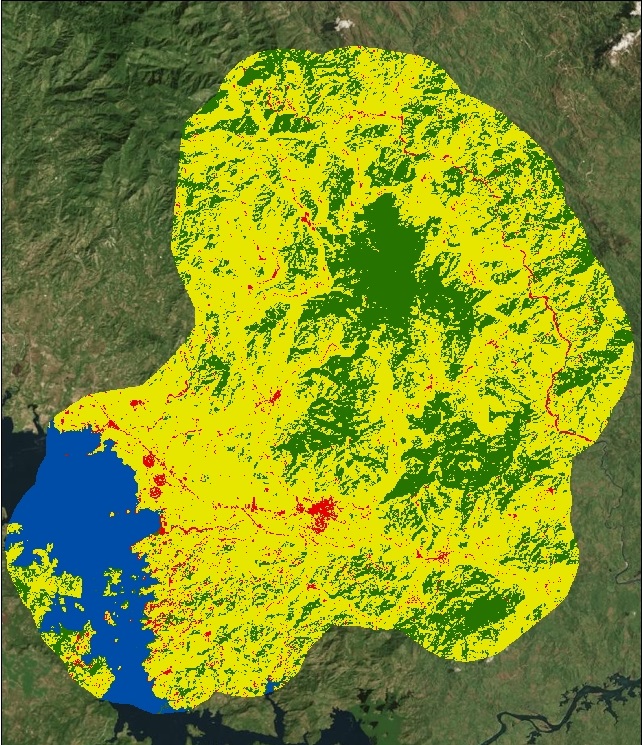 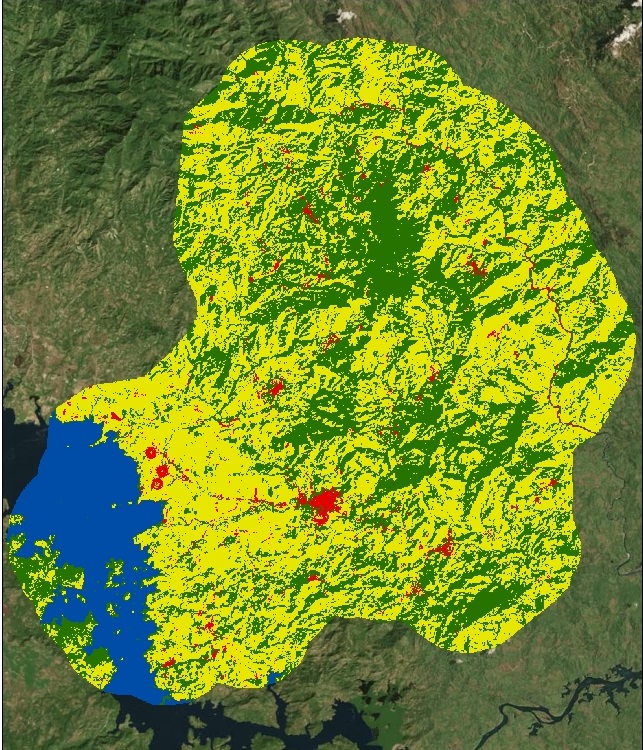 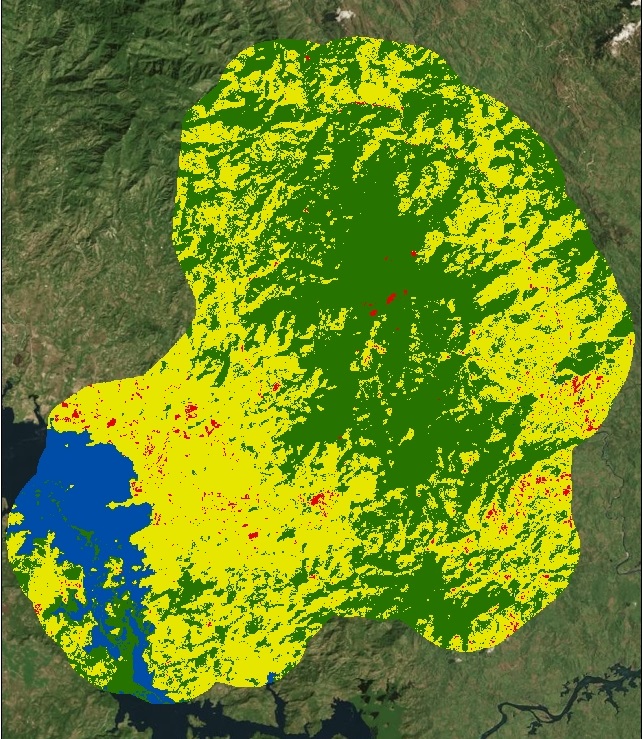 Conclusions
NASA Landsat imagery coupled with Google Earth Engine are easily accessible and useful tools for identifying land cover change.
Urban expansion played a minor role in forest reduction.
Rural/non-forest expansion had a significant impact on deforestation, specifically along the forest edge.
Deforestation and forest degradation will continue to occur if the current land change trends remain constant.
Legend
Water
Forest
Urban
Rural/Non-Forest
Team Members
Acknowledgements
Project Partners
Dr. Kenton Ross
NASA DEVELOP National  Program

Emily Adams
NASA DEVELOP National Program

Previous contributors from NASA DEVELOP Fall 2015: Jordan Ped, Courtney Duquette, Clarence Kimbrell, Susannah Miller, and Stephen Zimmerman
Collaborator:
The Earth Institute, Columbia University (ABES Project) POC: Dr. Sean Smukler & Sean Kearney
USAID El Salvador Mission 
POC: Dr. Jason Landrum 
End Users:
Ministerio de Medio Ambiente y Recursos Naturales (MARN) 
POC: Giovanni Molina
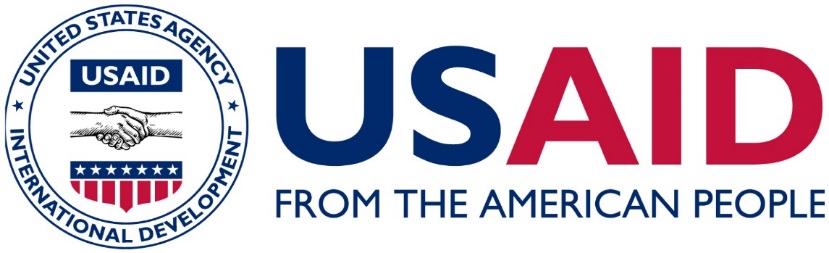 Britta Dosch                    Garrett Kidd                  Labreshia Mims
Rebekke Muench             Jacob Patrick                      Amy Wolfe
Langley Research Center